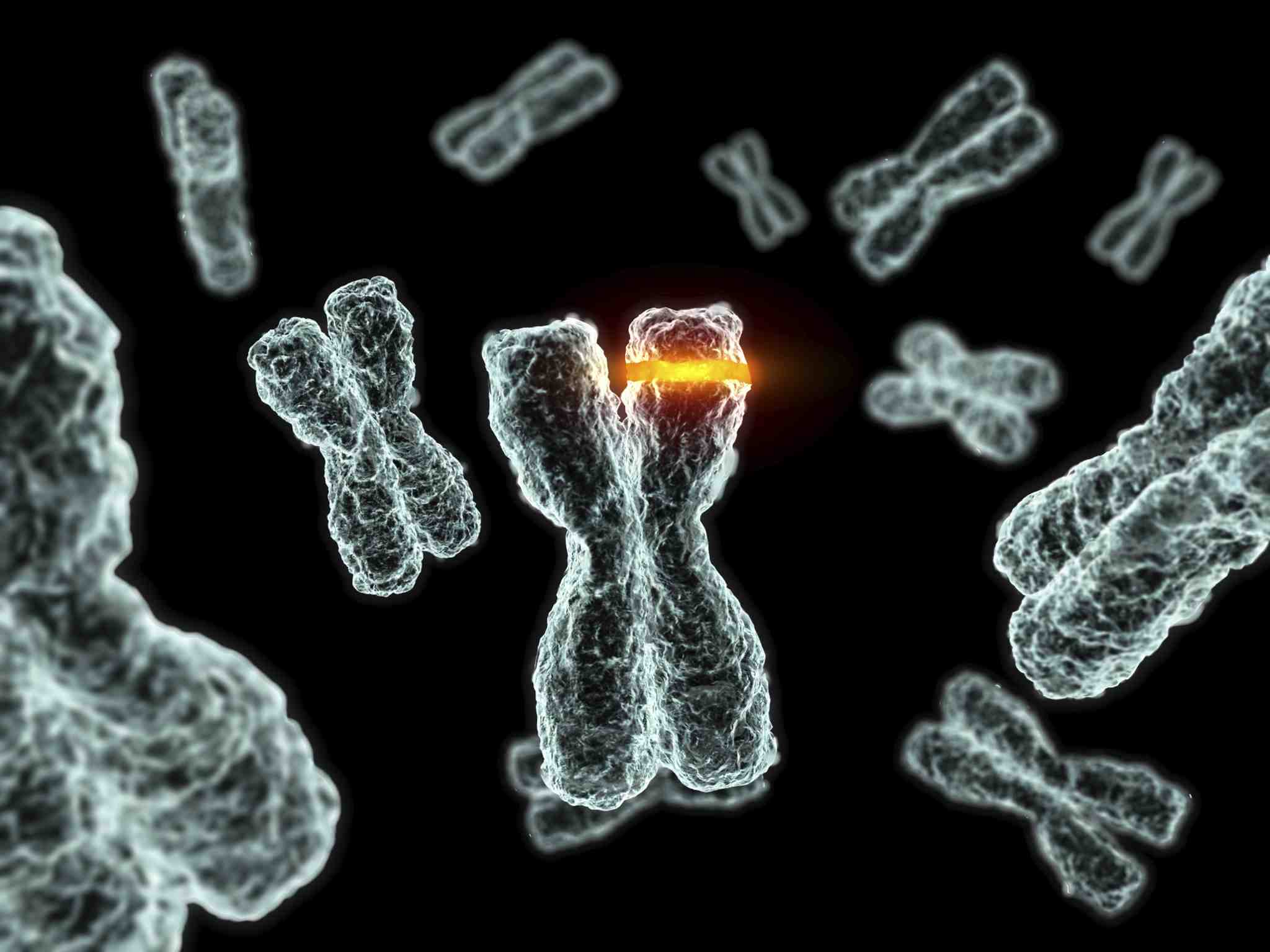 Fanconi Anemia
Anthony Winchell
What is Fanconi Anemia?
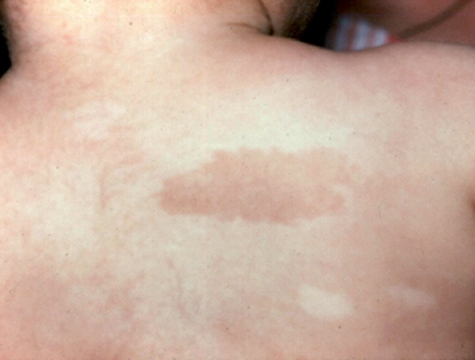 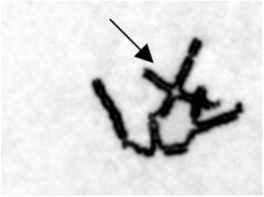 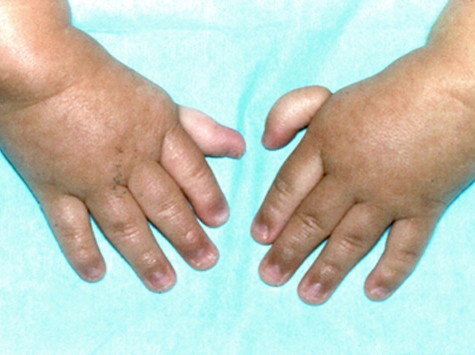 http://www.sitemaker.umich.edu/nhowlett/files/fa-qr.gif
What is the Fanconi Anemia pathway?
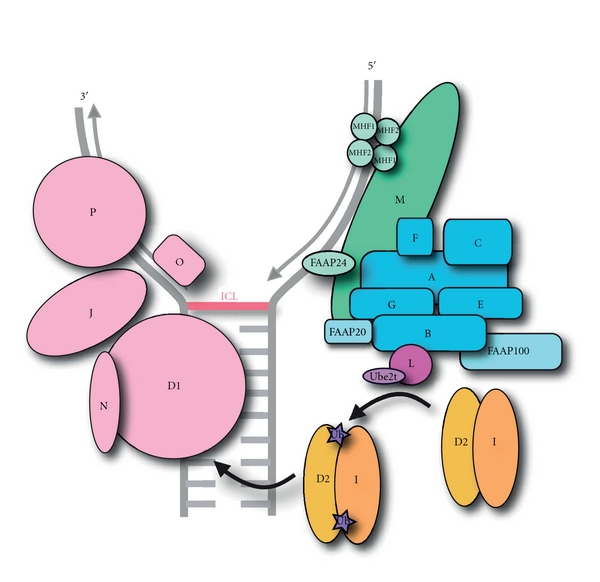 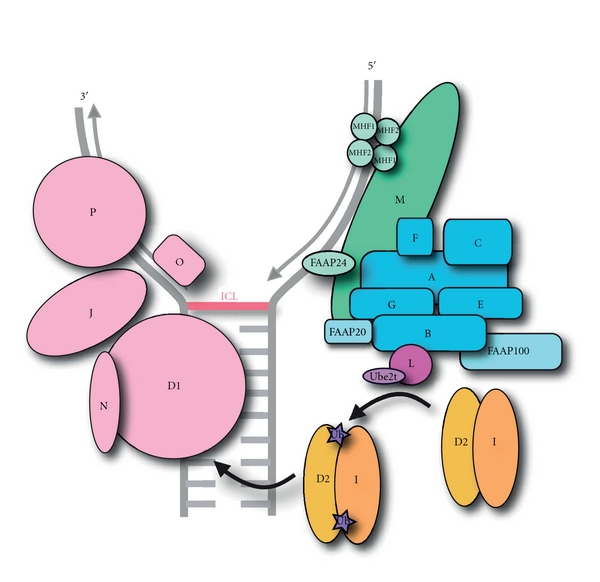 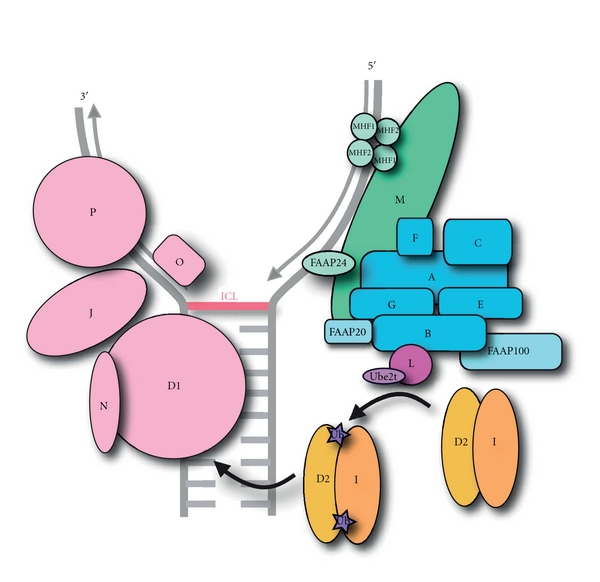 http://www.hindawi.com/journals/anemia/2012/926787/
What is Fanconi Anemia Complementation Group L?
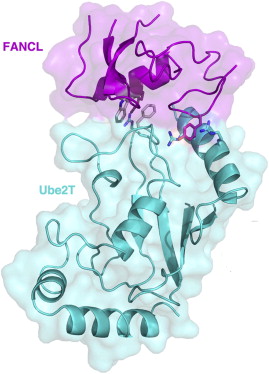 http://ghr.nlm.nih.gov/dynamicImages/chromomap/FANCL.jpeg
What role does FANCL play?
Cellular Components

Fanconi Anemia nuclear complex
Molecular Function

Ubiquitin-protein transferase activity
Biological Processes

Protein ubiquitinationDNA Repair
How well conserved is FANCL?
Knowledge Gap : Why do FANCL-caused FA patients have such varying phenotypes?
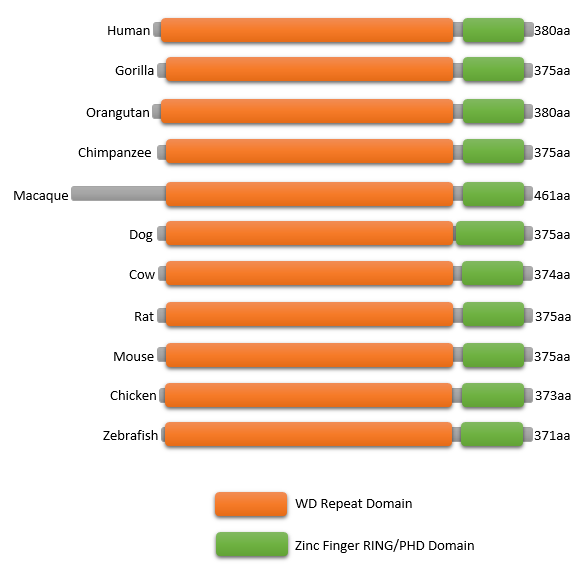 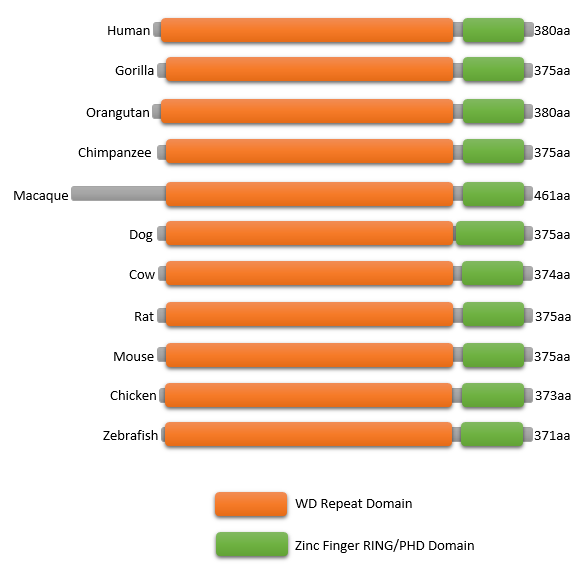 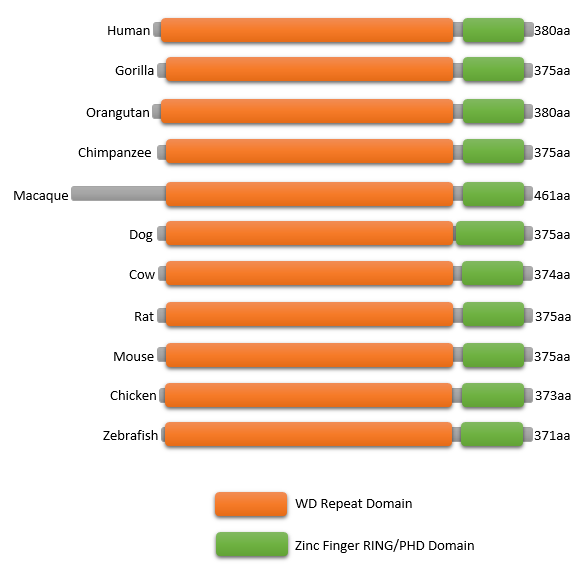 Understand how different mutations affect phenotype and ID complex ubiquitination.
Hypothesis
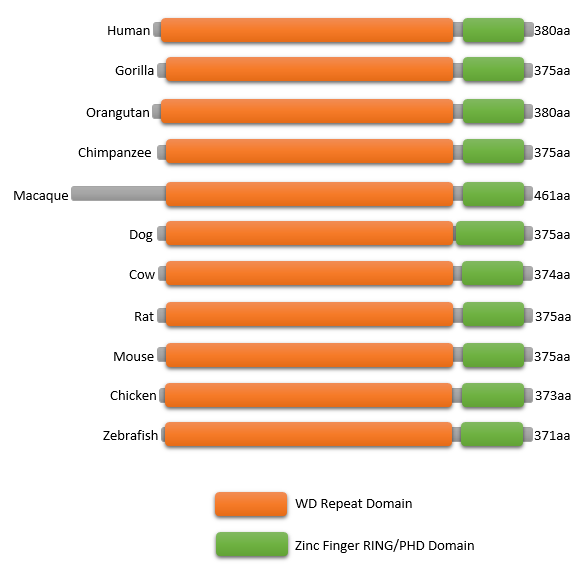 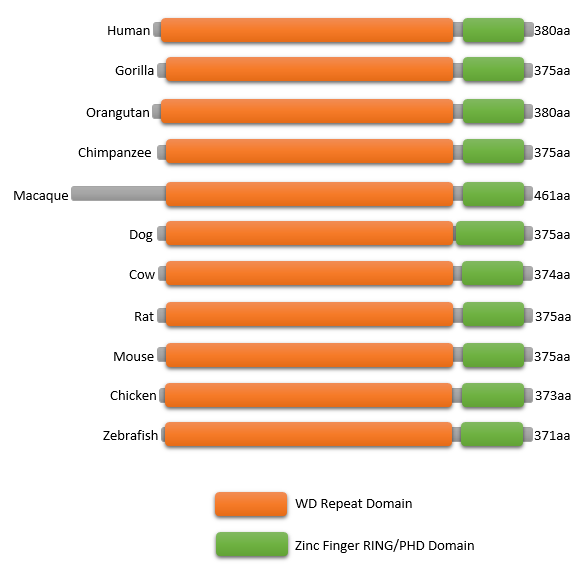 Mutations occurring in the WD40 domain will have a greater effect on phenotype than mutations to the RING finger domain.
Aim I
Aim II
Aim III
Identify binding partners of FANCL that have a role in skin pigmentation
Aim I: Approach
Find binding partners in STRING related to skin pigmentation
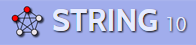 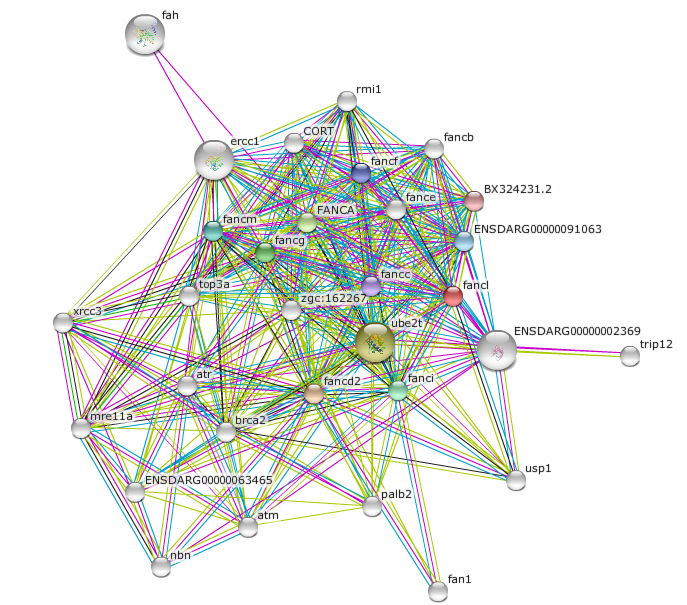 Utilize the CRISPER/Cas9 system to mutate these genes to confirm
Aim I: Results
kita identified as key pigmentation gene
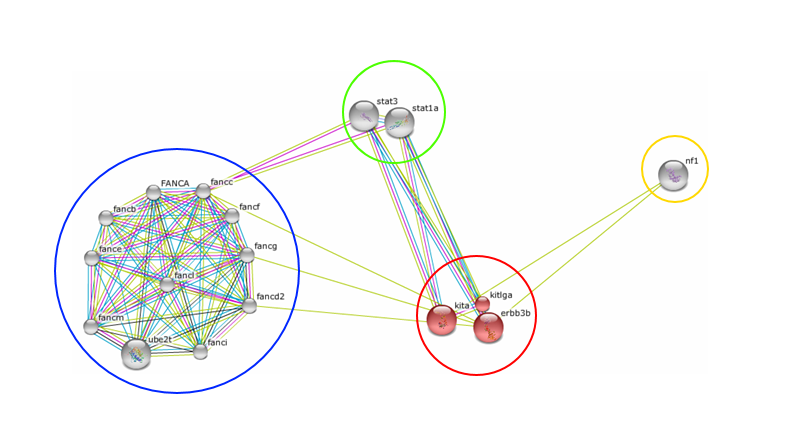 Transcription   Factors
Neurofibromatotis
             Type I
FA Complex
BF: pigmentation
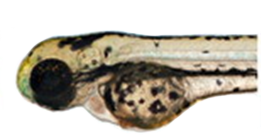 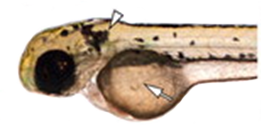 Mills et al., 2007 - Deconstructing evolution of adult phenotypes: genetic analyses of kit reveal homology and evolutionary novelty during adult pigment pattern development of Danio fishes. Development   134(6):1081-1090
Aim I
Aim II
Aim III
Determine which domain plays a more prominent role in pigmentation
Aim II: Approach
Identify conserved regions in the WD40 and RING domains.
WD-Repeat Domain
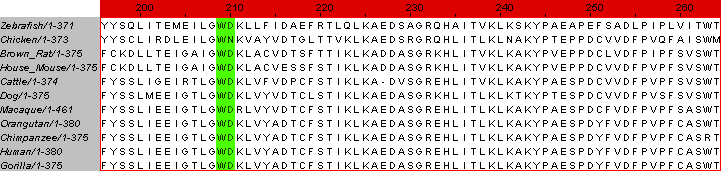 RING Domain
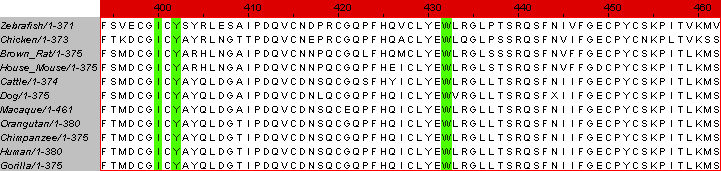 Utilize the CRISPER/Cas9 system to induce site specific mutations
Aim II: Expected Results
WD40-mutant transgenic lines will have more mutant Zebrafish
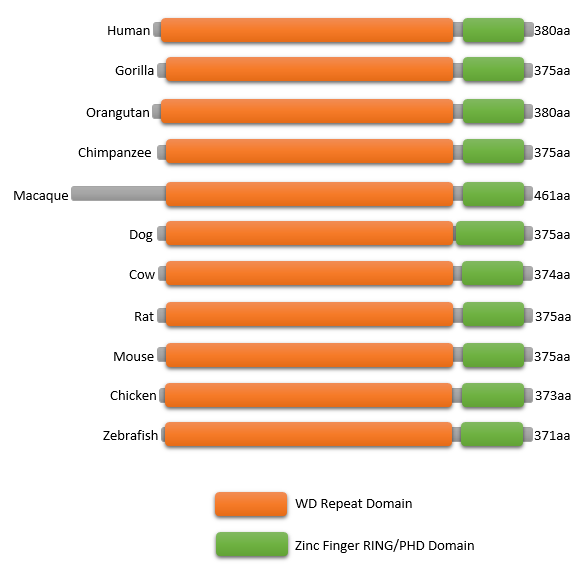 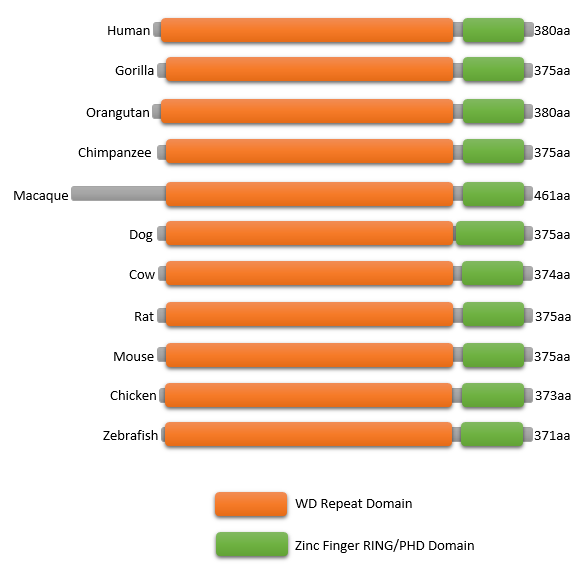 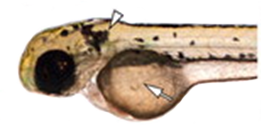 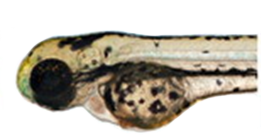 Aim I
Aim II
Aim III
Quantify the level of ubiquitination in each transgenic line
Aim III: Approach
Utilize quantitative mass spec to quantify levels of ubiquitination
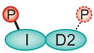 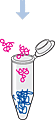 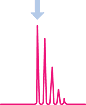 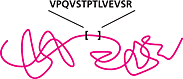 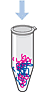 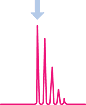 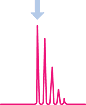 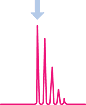 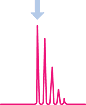 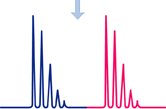 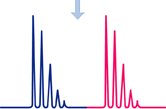 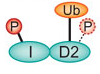 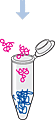 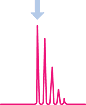 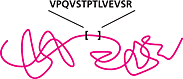 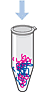 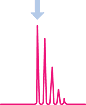 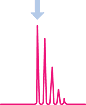 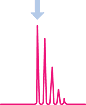 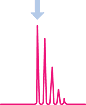 Aim III: Expected Results
WD40-mutant transgenic lines will have reduced ubiquitination
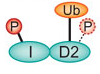 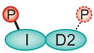 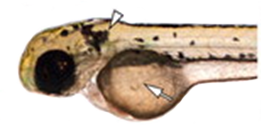 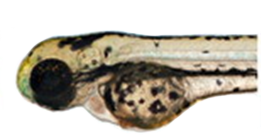 Future Directions
Relationship between FA, KIT, and pigmentation
Binding between core complex proteins
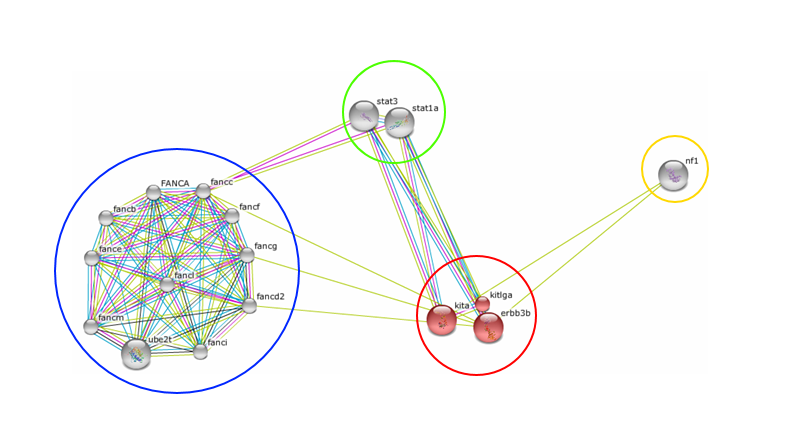 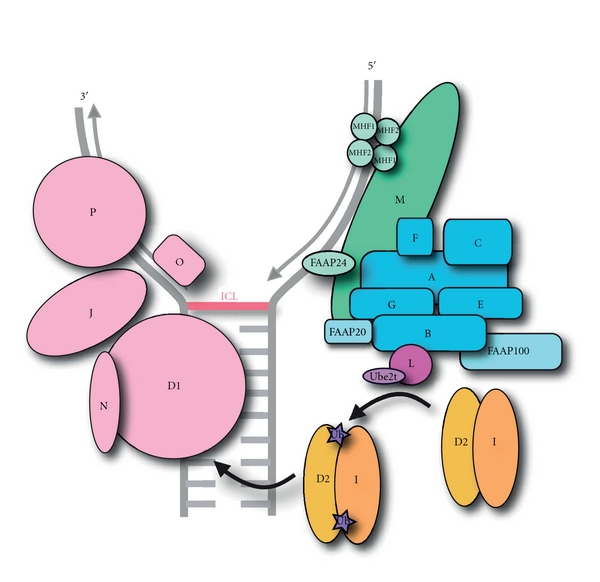 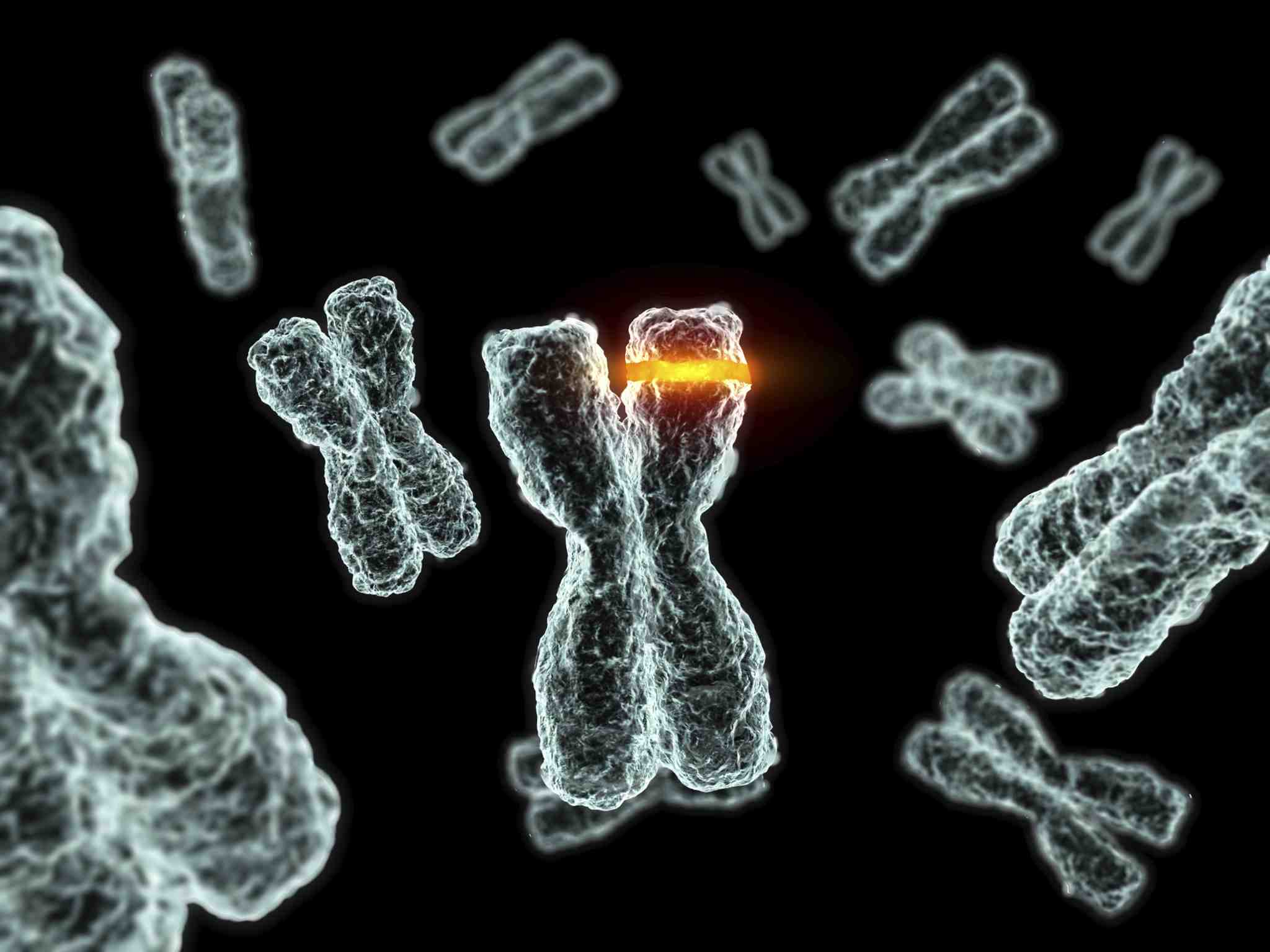 Questions?